A dangerous situation 3
Retell the story.
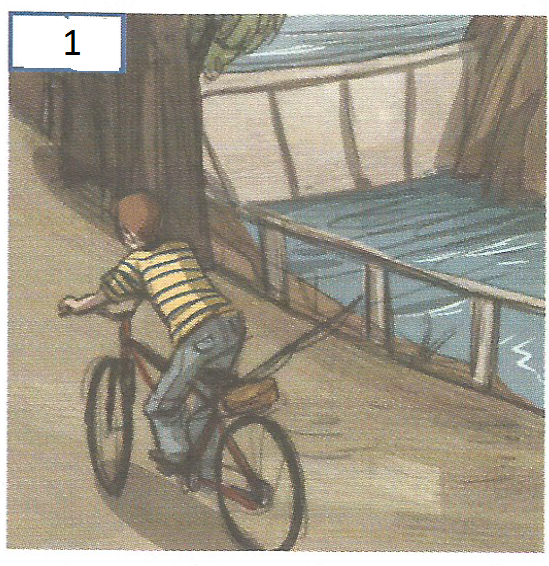 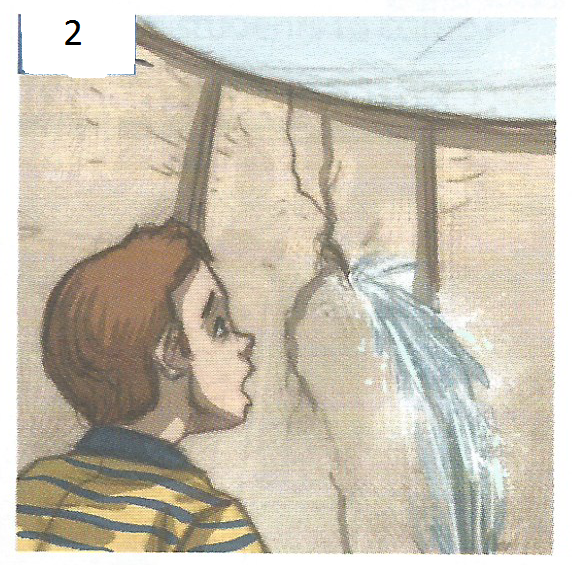 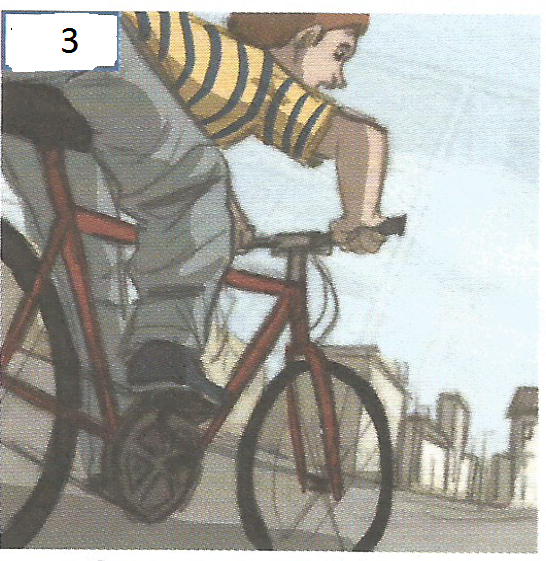 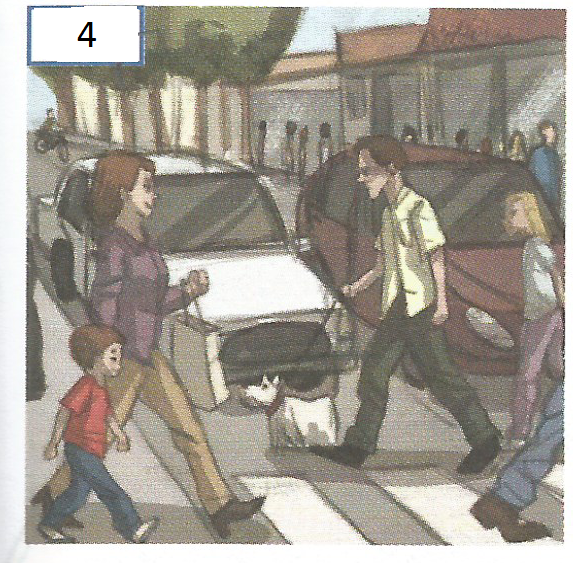 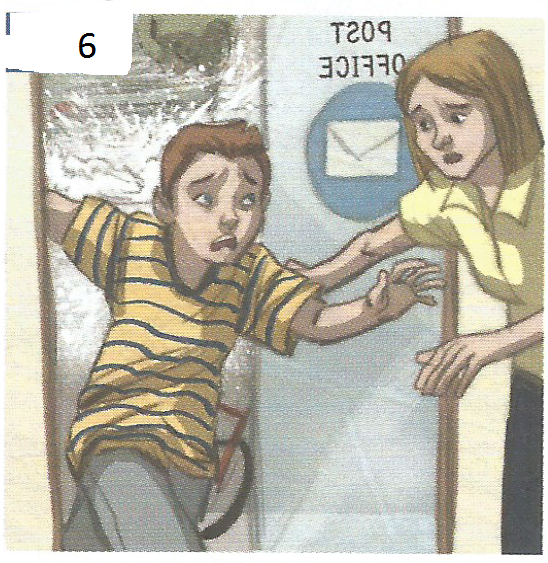 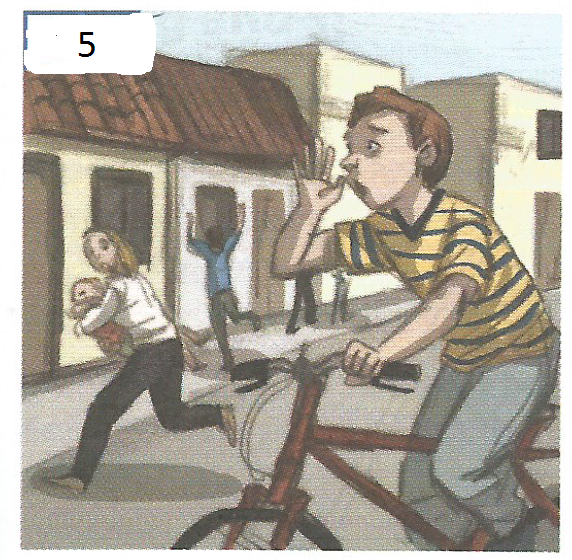 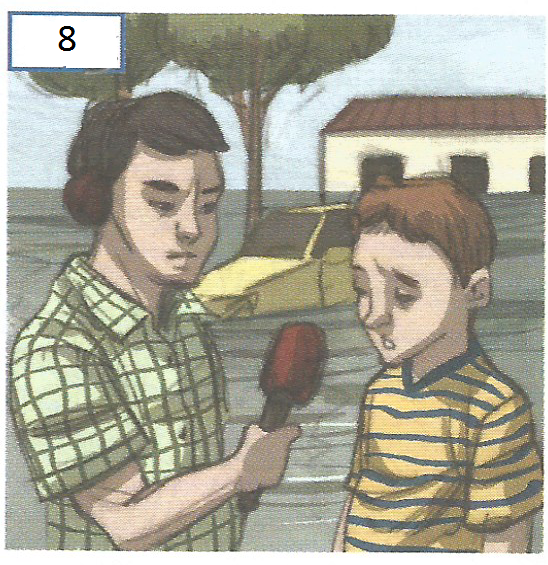 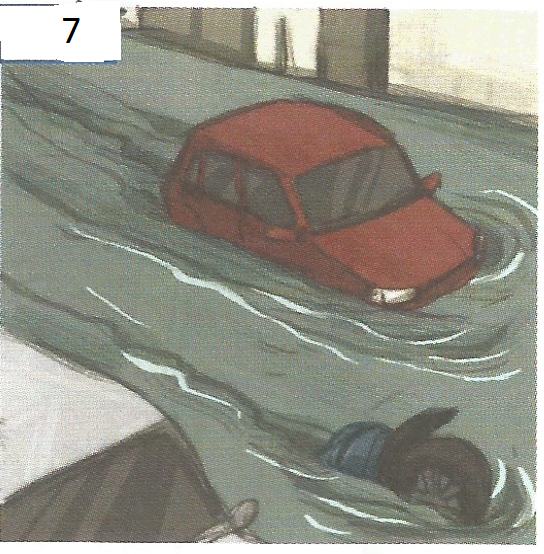